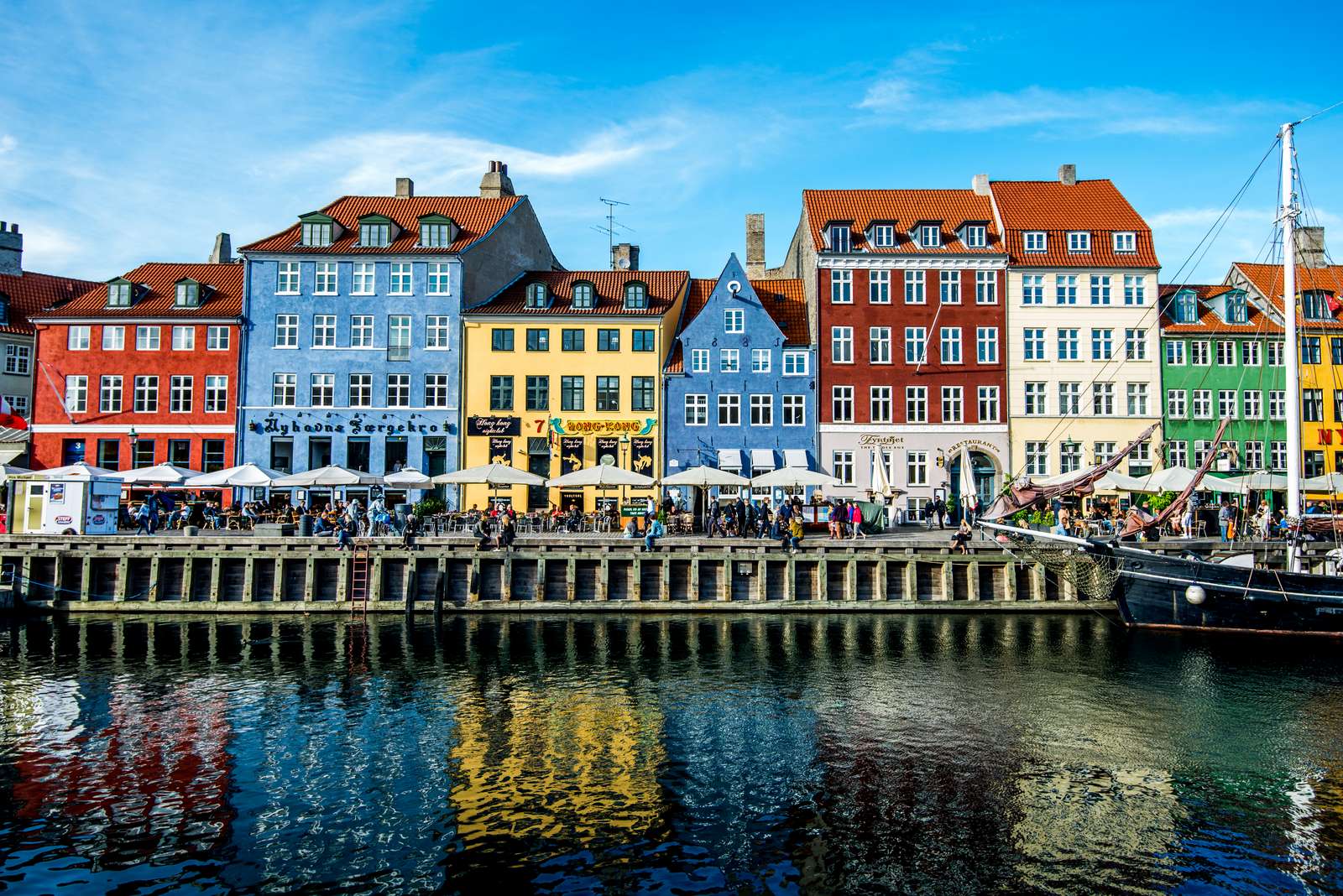 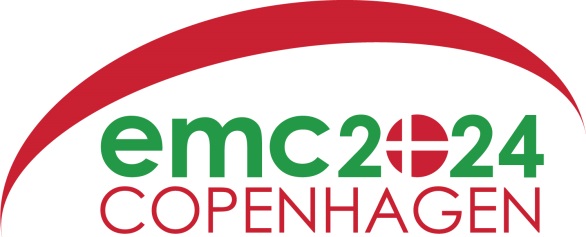 26 – 30 August 2024
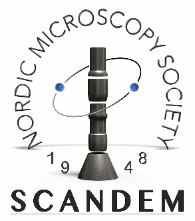 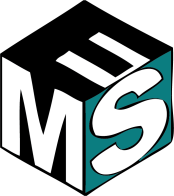 Instrumentation and Methodologies
Advances in SPA Cryo Electron Microscopy 
Advances in Cellular Cryo-Electron Tomography
Development of Sample preparation method for volume electron microscopy
Development and application of instrumentation, workflows, and data solutions for VolumeEM
Multiparameter Imaging for High Dimensional Data Acquisition
Correlative Microscopy Across the Scales 
Recent developments in nanoscopy imaging: Super-Resolution Microscopy from structured approaches to stochastic/centroid (single molecule localization)
Novel development in expansion microscopy 
Live and functional fast volumetric imaging technologies for life sciences
Advances in 3D image reconstruction
Innovative, modular and adaptable hardware: design, application and control
Machine learning-based processing and analysis of microscopy data
Life Sciences
Label-free life science imaging
Dynamic interactions in cells, organoids, tissue and entire organisms 
Imaging sub-cellular events at high resolution using light microscopy
Correlative microscopy of biological systems
Pathology, immunocytochemistry and biomolecular labelling
Host-pathogen interactions 
Volume electron microscopy in life sciences
In-situ structural cell biology
CryoEM from membrane proteins to large complexes
EM